School of MedicineGraduate Entry Introduction to IT facilitiesDr Michael BarrettHead of Learning Resourcesmike.barrett@imperial.ac.uk
October 2012
Page 1
© Imperial College London
College IT facilities
Managing your account and accessing information
More details of ICT support may be found at http://www3.imperial.ac.uk/ict/services/newstudents
Activate your Login
Medicine Intranethttps://education.med.imperial.ac.uk
Blackboard (Virtual Learning Environment – VLE)http://learn.imperial.ac.uk
Page 2
© Imperial College London
RULES
Legal
College
See http://www3.imperial.ac.uk/ict/services/newstudents
Local
Fair use of PC clusters with priority to those with academic need
Not food in FoM clusters: drinking permitted only if from a sealable “sports cap” bottle
Page 3
© Imperial College London
Protect yourself
Protect your on-line identity: Choose a strong password; know why and how
Protect your reputation:use social media systems wisely, and think to your futureDon’t “torrent” copyrighted materials
Protect your data: Keep all files on the H:\ drive which is backed up nightlyDo not use the desktop Do not use USB drives/memory cards unless backed up AND encryptedH: drive has “shadow volume copying” allowed older versions of files to be recovered - right-click on latest file.
Protect the College and your reputation
See the info in the Guidebook about security and reputation, use of copyright material, etc.
Page 4
© Imperial College London
Your Computer Account
Do NOT divulge login password
Logoff at the end of every session
Don’t occupy a machine for “social” computing in a cluster if there is high demand
Is 1° for academic work!!!!(Personal logins are recorded, but not monitored except when any breach of the Conditions is suspected)
From home, use a VPN connection to access some e-journals and your “H” drivehttp://www3.imperial.ac.uk/ict/services/newstudents
Page 5
© Imperial College London
Keep your data safe
Do not store “Patient” or “Subject” identifiers
Unless encrypted
Comply with Data Protection Act
Backup data (incl. Paper records)
Insufficient time to repeat work if data is lost
No allowance for loss is made in assessment
Page 6
© Imperial College London
Help with IT and IT Skills are available for..
MS Office 2010 applications
Email (Outlook), incl. SPAM filtering
Statistics
Graphical presentations
Operating System configuration
Network connections
WiFi & direct connection
VPN 
Anti-viral software – you are entitled to this  College provided software on personal PC
Library
ICT
Page 7
© Imperial College London
Faculty of Medicine PC Clusters
Charing Cross - Reynolds Building
In Library (2nd Floor)
Basement ICT Offices
St Mary’s – Medical School Building
Hynds Computer Lab (1st Floor)
Hammersmith 
Commonwealth Building 7th Floor
Cyclotron Building 6th Floor
Wolfson Education Centre Ground floor – Student Common Room
South Kensington
SAFB (Ground floor, G28 & G29)
Chelsea & Westminster
Lower Ground Floor, inside Library
Student Common room (Lower Ground Floor)
Page 8
© Imperial College London
College Library PC Clusters
South Kensington Central Library
Ground floor Learning Centre / café
Book/Journal levels
Charing Cross
Reynolds Building
St Mary’s
Medical School Building
Hammersmith
Commonwealth Building
Royal Brompton
NHLI Library – Dovehouse St
Page 9
© Imperial College London
Wired and WiFi network access
All devices must be authorised in some way to use the College network
Wired devices (e.g., PCs, Xbox, etc.) need the device MAC address to be registered
Registration page found in browser on device
Wireless devices connect to Imperial-WPA with your College username and password
Detailed instructions for connecting are on website
In general, most mobile devices (except first generation Kindle) will work on our wireless network
http://www.imperial.ac.uk/ict/wifi
Page 10
© Imperial College London
Mobile devices
“There’s An App For That”
Imperial Mobile
Imperial College now has a mobile application
Available on 
Apple App Store
Android Market 
Web Version (e.g. Blackberry, etc.)
Search campus maps, check PC availability (some clusters), search for students and staff
http://www.imperial.ac.uk/imperialmobile
Page 11
© Imperial College London
Online Printing Account on College campuses
Printing from PCs, scan to your email, photocopying
Authentication using your swipe I.D. card
Crediting accounts
Value loaders  -  cash
Online crediting - credit/debit card
You will all receive £5.00 printer credit on behalf of FEO. 
Charges for printing – FoM printers
Mono	3p per side
Colour	12p per side
Scanning	 to email is free
Library printers – same charges… but use ours please!At CX the printers in the PC cluster are FoM
www.imperial.ac.uk/ict/printservice
To manage your account and Download printer drivers for home use
Page 12
© Imperial College London
Be economical with your Printing Account
Use the Printer driver settings to adjust multiple pages per sheet
Larger images from PowerPoint than the PowerPoint printer controls
Allows for different styles of printing layout
E.g. booklet, double-sided, fold-up or fold over
Gives considerably smaller printer spool file sizes and so speeds up initiation of print job, and recall of print job at time of printing.Especially so when printing large, image-rich files, including PDF’s
Page 13
© Imperial College London
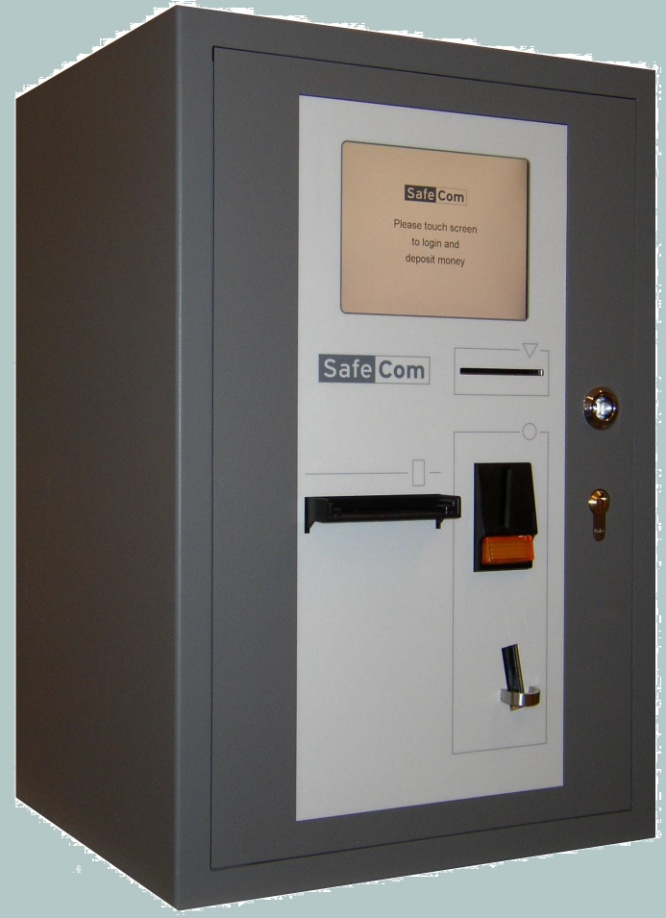 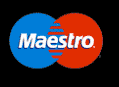 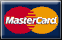 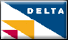 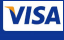 You can now pay for your printing online by credit or debit card

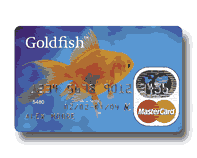 http://www.imperial.ac.uk/ict/printservice
Login
Select “Deposit credits…”
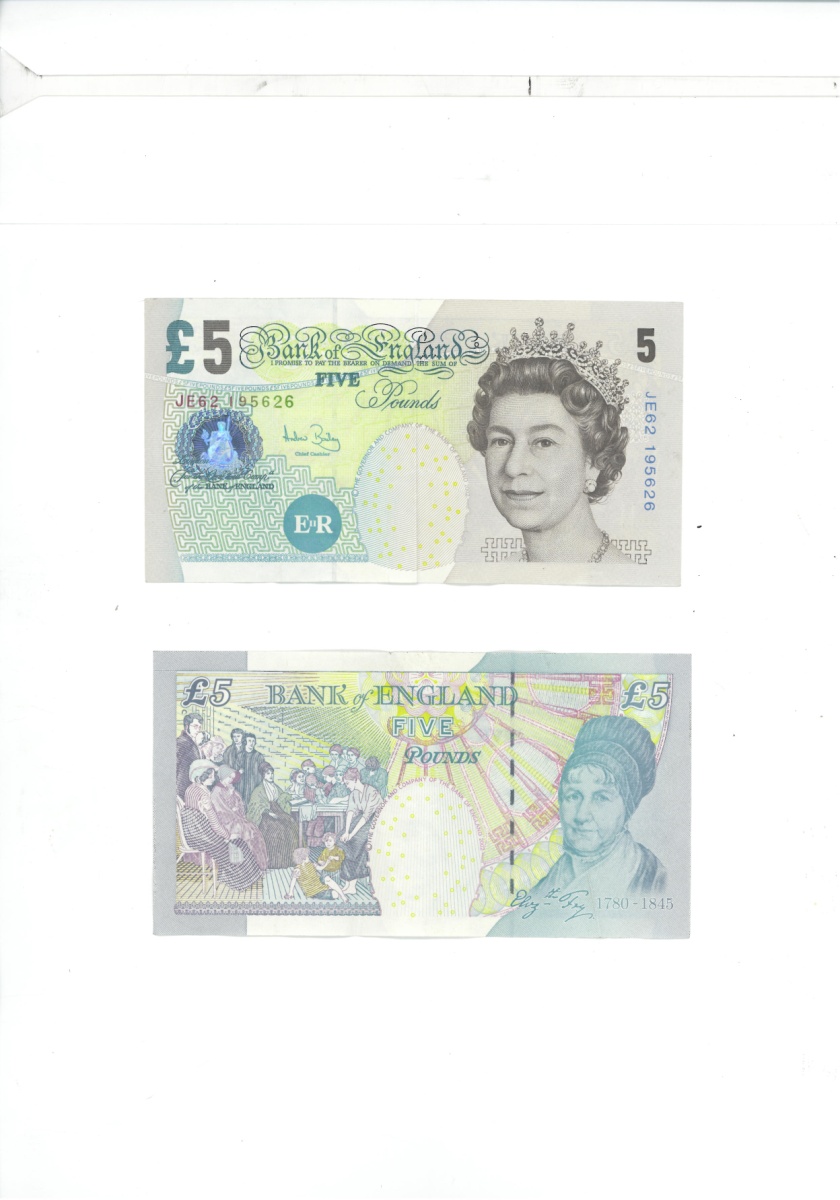 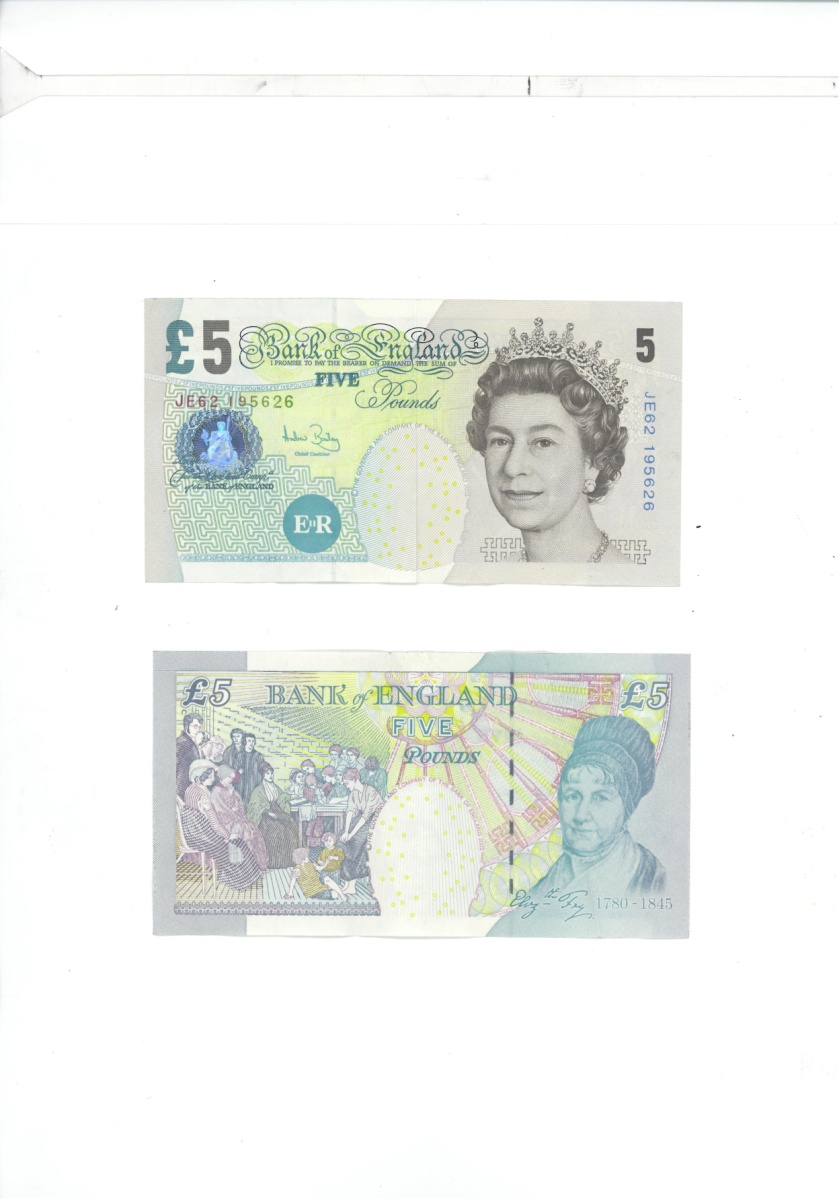 SPECIMEN
SPECIMEN
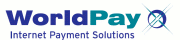 © Imperial College London
14
Course materials
Intranet
https://education.med.imperial.ac.uk
Blackboard VLE
http://bb.imperial.ac.uk 
Discussion boards
Some course-specific content
Content provided for your personal study and not for further distribution without express and prior permission
Page 15
© Imperial College London
Help us to keep things working
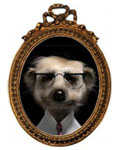 Please tell ICT when there is a problem with your computer account, PC or Printer
Service.desk@imperial.ac.uk
020 7594 9000
walk-in helpdesk team
Please tell us if there are problems with Intranet files or Blackboard content
webmaster.feo@imperial.ac.uk
Page 16
© Imperial College London
Good luck and enjoy you time here!



mike.barrett@imperial.ac.uk
Page 17
© Imperial College London